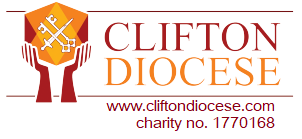 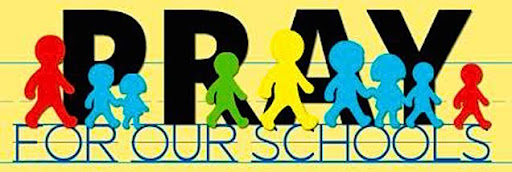 During this uncertain time prayer is more important than ever.

All of the schools of the Diocese need our prayers and so each week we shall pray for different, specific schools and all that work and learn in them.

Please try to spend some time, each week, thinking and praying for the schools.
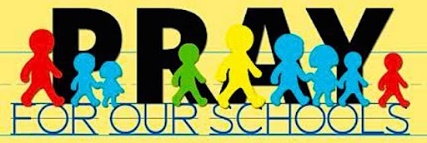 This week we pray for:
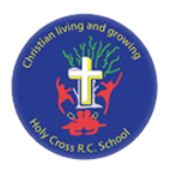 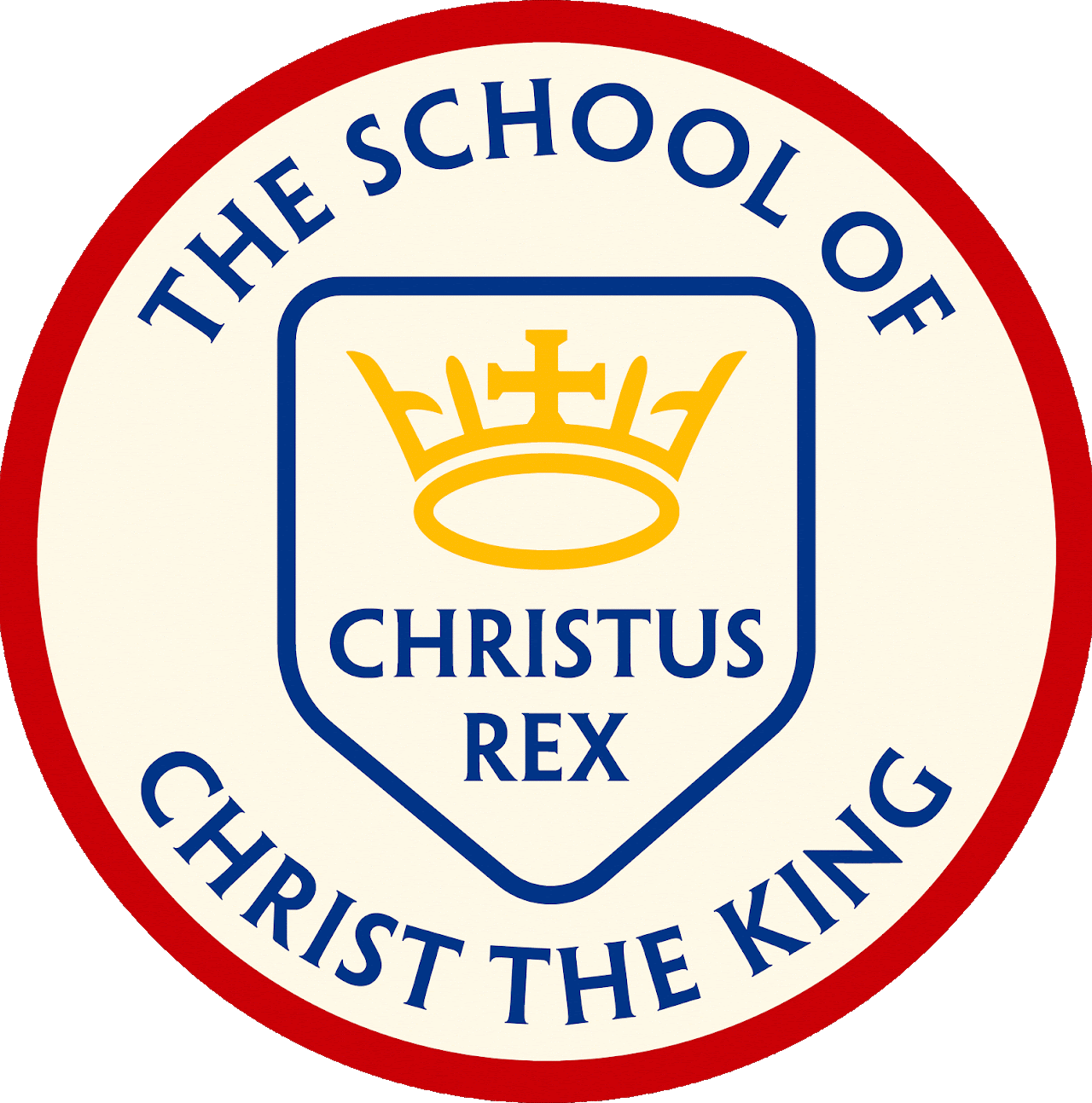 Christ the King Primary School
Bristol
Holy Cross Primary School
Bristol
Holy Spirit, be with the children of these schools we pray for this week.
Bless them, their teachers and all who work at the school.
Give strength and grace to their growth, wisdom and understanding to their search for knowledge and  strength to continue to learn despite the difficulties.
Thank you, Lord for the gifts that they all bring to their community. 
May everyone connected with the school remain safe and well.
Amen